The Fall of a Critical Sector
Presentation by the Security Industry Alliance (SIA) to 
The portfolio committee of police
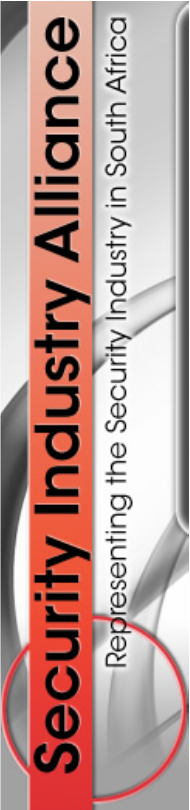 About the Security Industry Alliance (SIA)
SIA is an alliance of security associations and individual companies in South Africa 

Members employ nearly 200,000 people 

Industry body which represents common interests across all sub-sectors 

Excellent working relationship with regulator, PSIRA

Member companies are required to subscribe to a code of conduct
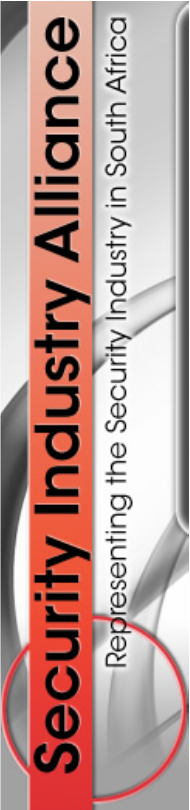 Why Private Security?
Non- Policing Functions
Guarding Private Property
Protecting government buildings
Guarding Commercial Property
Assets in Transit Services
Systems Installations
Electronic Equipment Distribution
Locksmiths
Stock Control and Checking
Close Protection
Residential Response
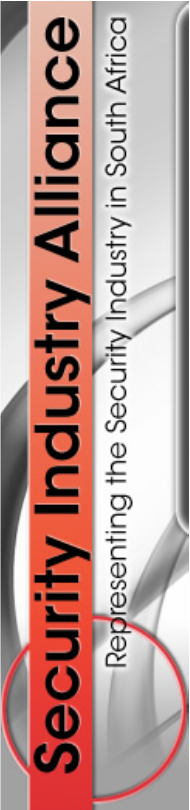 Critical Sector
Investments in Skills and Training
150 000 New Jobs in 5 Years
Youth Employment
500 000
Jobs
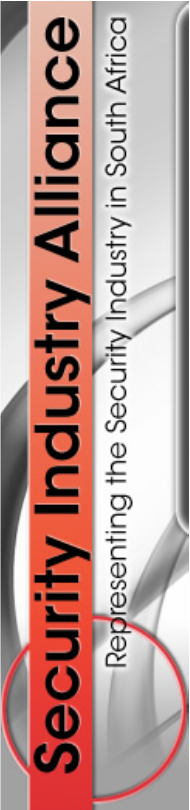 4
Burning Platforms – Our agenda today
Compliance
A serious and urgent deteriorating situation
A ticking time bomb
Insourcing
After 10 years of initiatives to overhaul security training, no workable solutions are on the table
Training
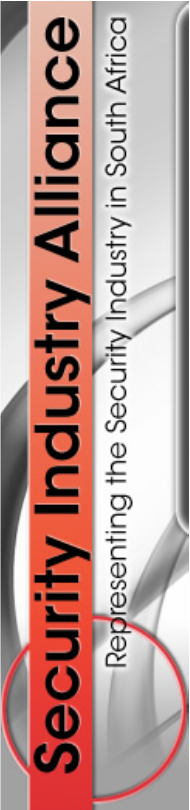 Regulatory focus needed
PSIRA
Compliance
Fewer than 8% of security guarding companies are compliant with the PSSPF. Despite this, the other 92% are routinely given PSIRA letters of good standing every 90 days

As many as 100,000 people are employed in exploitative atypical practices including “self-employed” security officers and so called independent contractors

Government and SOE’s account for more than 50% of spending on private security companies, the overwhelming majority of which are non-compliant

Non compliant companies are no longer a nuisance operating on the fringes. They are almost the entire guarding industry.
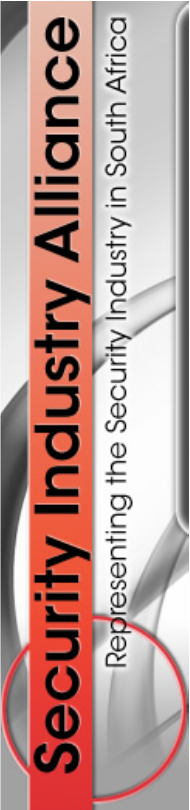 6
Insourcing
Destruction of skills

Destruction of job opportunities

Crisis of compliance

The crisis at our universities
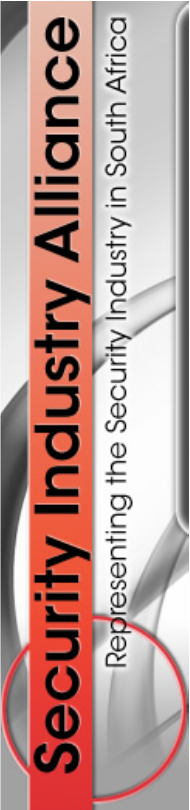 7
Training and Skills Development
The dual SASSETA and PSIRA training system is fundamentally inappropriate

Current proposals on revised PSIRA training regulations will destroy employment in the Sector

PSIRA should not be a professional body in the Sector
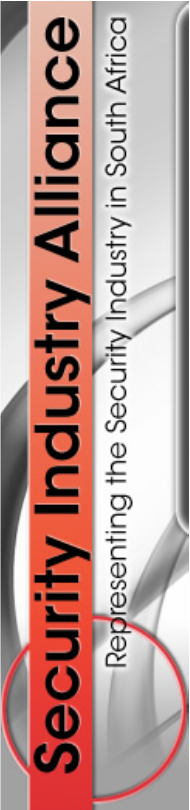 8
PSIRA
The regulator’s activities, extensive as they have been have not addressed a worsening compliance problem in the sector

Traditional regulatory methods need to be discarded and more innovative, smart solutions are needed

The regulator should focus on its core competence. Initiatives like attempting to register as a professional body are a distraction

Some high profile enforcement wins are needed to send a strong message to Government and Business community alike that non-compliance will not be tolerated
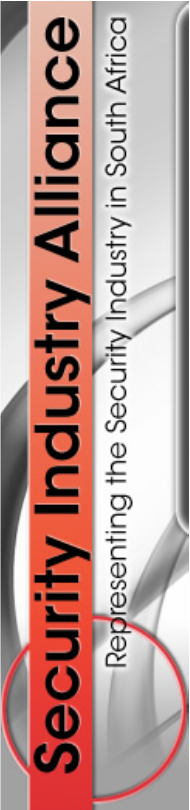 9
Thank you
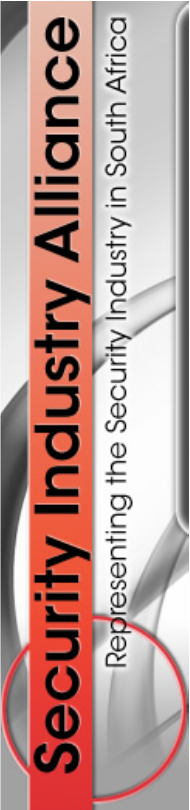 10